AULA 01
IC 934 - TÓPICOS ESPECIAIS EM CONSTRUÇÃO V - TECNOLOGIA NA CONSTRUÇÃO - PADRONIZAÇÃO E INDUSTRIALIZAÇÃO
Industrialização em Geral
“Pode-se definir método industrial como sendo aquele que, entre as várias modalidades de produção, é baseado essencialmente em processos de natureza repetitiva e nos quais a variabilidade incontrolável e casual de cada fase de trabalho, que caracteriza as ações artesanais, é substituída por graus pré-determinados de uniformidade e continuidade executiva, característica das modalidades operacionais parcial ou totalmente mecanizadas” (Blachere, 1977).
um processo industrial é definido essencialmente pela intensidade e pelos níveis de controle efetuado.
método industrial articula-se nas seguintes fases principais (ribeiro, 2002): 

Concepção - Pesquisa pura e aplicada, marketing, desenho industrial, desenvolvimento de produto e normalização, que definem o objeto da produção. 
Produção - Engenharia de processo, a pesquisa operacional, a pesquisa tecnológica, a engenharia de produção e a gestão industrial, que definem o processo de produção. 
Consumo - Engenharia de manutenção e de operação que definem o desempenho no uso e na durabilidade do produto.
Método Industrial
Industrialização na Construção
Racionalização
“A racionalização é o processo mental que governa a ação contra os desperdícios temporais e materiais dos processos produtivos, aplicando o raciocínio sistemático, lógico e resoluto, isento de fluxo emocional”. (Rosso, 1980).

Assim, há de ser considerado que a racionalização é uma companheira da industrialização, porém não é uma condição essencial. Ao contrário, é possível haver produções industriais que estão muito mal organizadas. Desta maneira, as duas noções de racionalização e de industrialização são bem diferenciadas (Ribeiro, 2002).
Racionalização
Industrialização na construção
Industrialização - a industrialização da construção está associada a necessidade de integração dos recursos.

A essência da industrialização é o produzir um objeto sem mão de obra artesanal, com máquinas utilizadas por operários especializados e em processos repetitivos e controlados por máquinas automáticas (ribeiro, 2002).
Industrialização
Industrialização na construção
A indústria da construção também vivencia esses progressos, pois trabalha com máquinas e gruas em grandes obras, mas tem tido um gritante atraso se comparada a outras indústrias, tanto em industrialização como em automação. 

Evidentemente, o desenvolvimento da atividade construtiva abrange diversas circunstâncias que tendem a retardar os seus avanços.
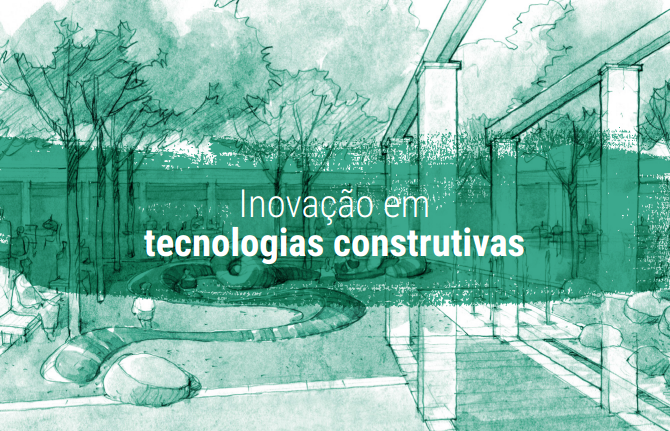 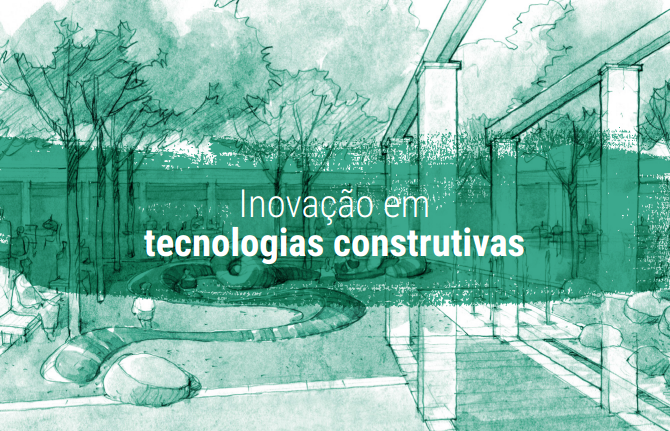 Fonte: adaptado de CTE (2017)
Montagens de Kits
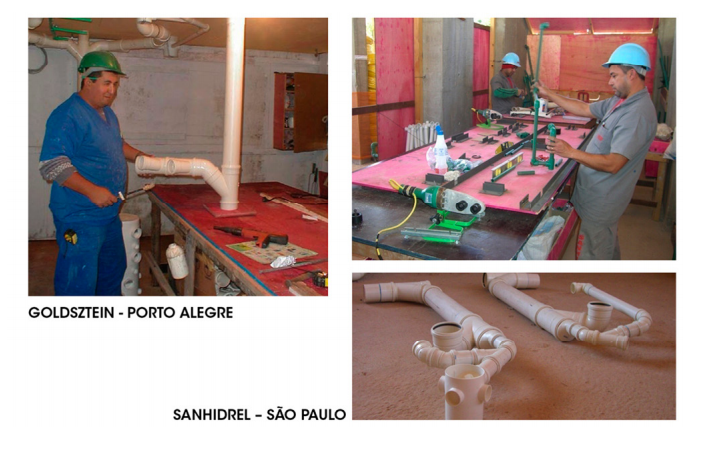 Racionalização
Fonte: adaptado de CTE (2017)
Sistemas Pré-Fabricados
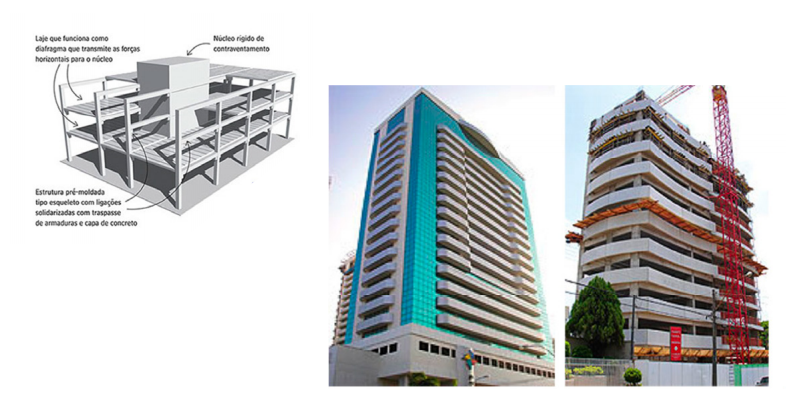 Industrialização
Método Industrial
Racionalização
Fonte: adaptado de CTE (2017)
Vigas Pré-Fabricadas e 
Escadas Pré-Fabricadas
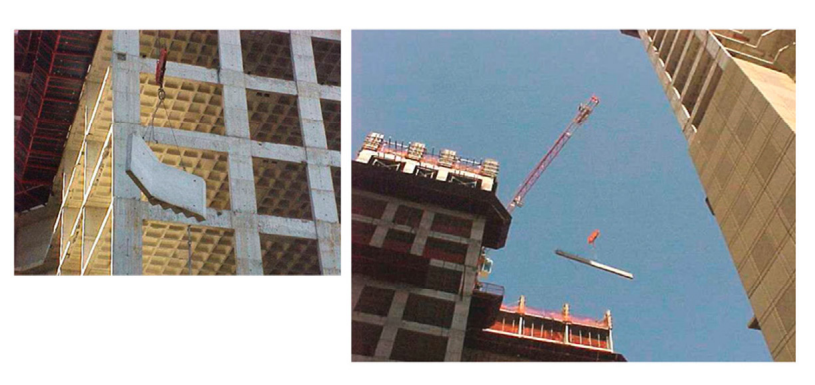 Racionalização
Industrialização
Fonte: adaptado de CTE (2017)
Fachadas Pré-Fabricadas 
em Painéis de Concreto
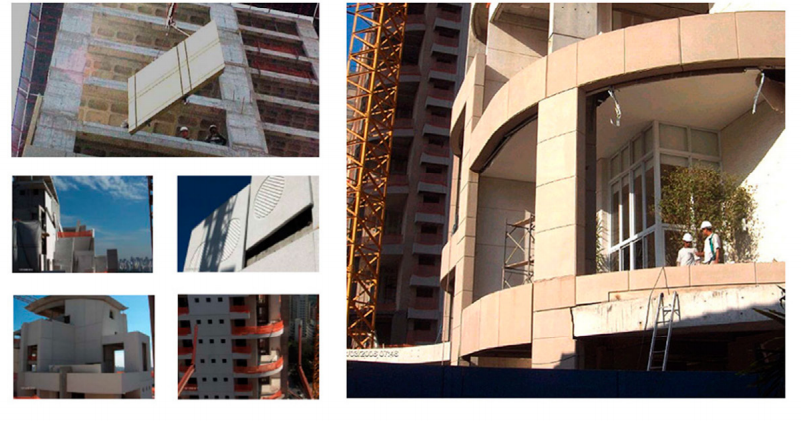 Industrialização
Racionalização
Fonte: adaptado de CTE (2017)
Método Industrial
Estrutura metálica com 
Painéis na Fachada
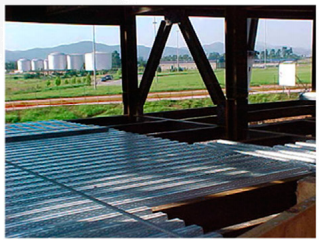 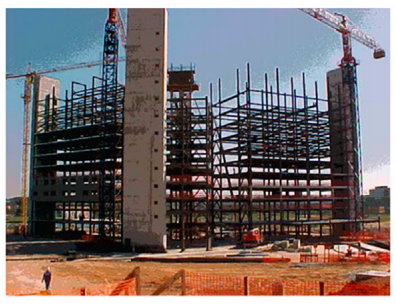 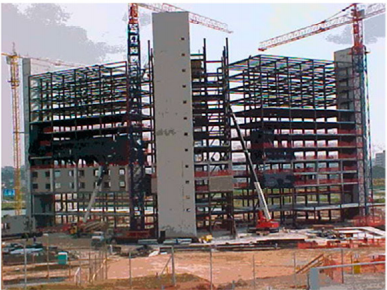 Método Industrial
Racionalização
Fonte: adaptado de CTE (2017)
Industrialização
Banheiros Prontos em Módulos
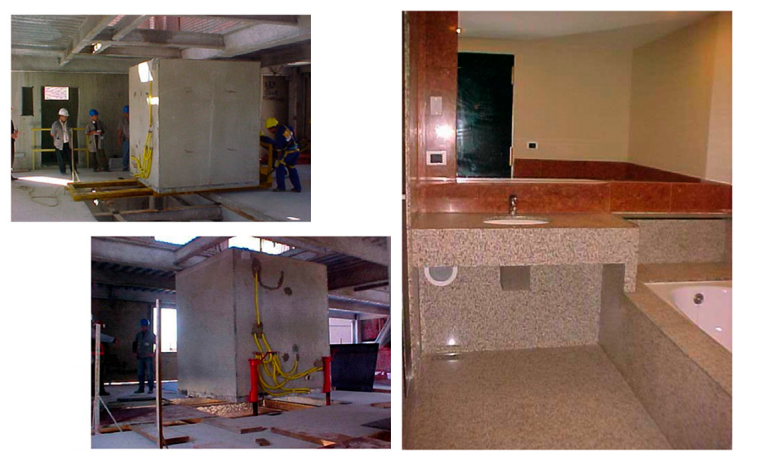 Racionalização
Fonte: adaptado de CTE (2017)
Industrialização
Concreto de Alto Desempenho
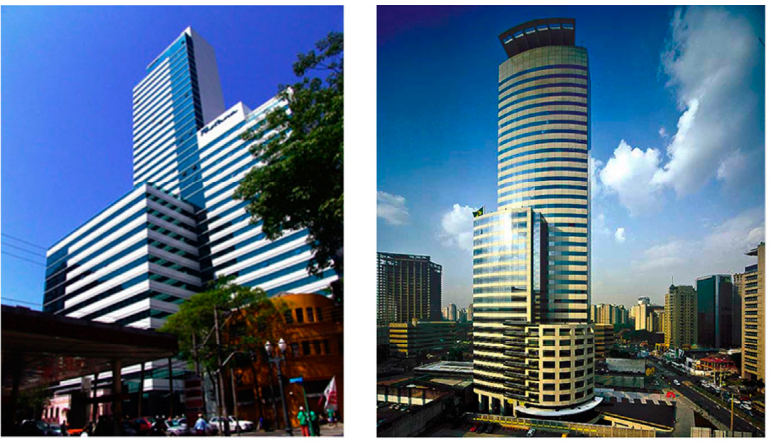 Industrialização
Método Industrial
Fonte: adaptado de CTE (2017)
Estrutura Mista de Concreto e 
Aço em Green Building
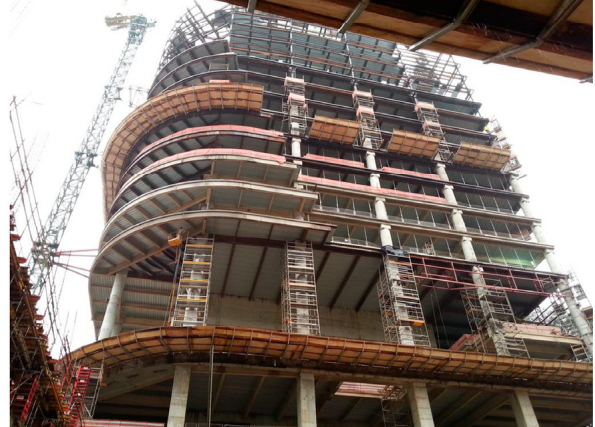 Industrialização
Racionalização
Método Industrial
Fonte: adaptado de CTE (2017)
Estrutura Mista de Concreto e 
Aço em Green Building
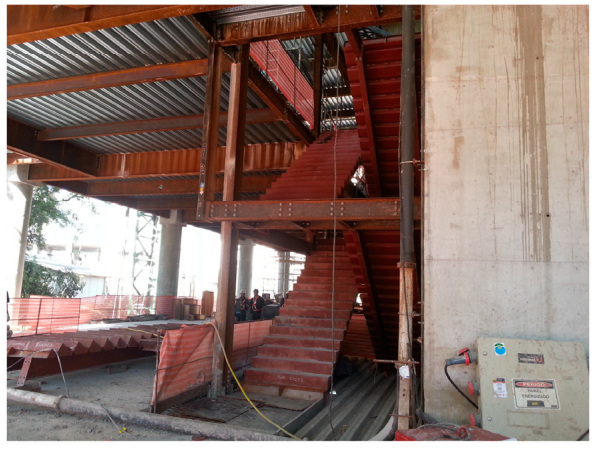 Industrialização
Racionalização
Método Industrial
Fonte: adaptado de CTE (2017)
Tecnologias Construtivas
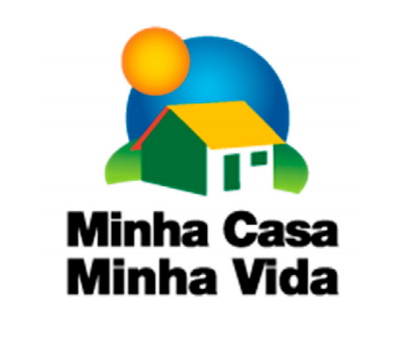 Fonte: adaptado de CTE (2017)
Tecnologias
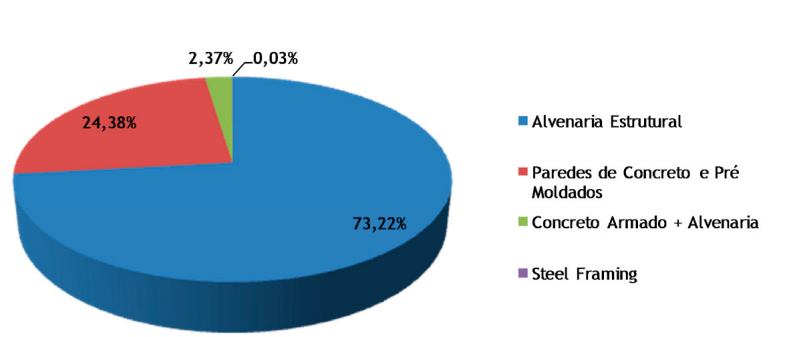 Fonte: adaptado de CTE (2017)
Alvenaria Estrutural
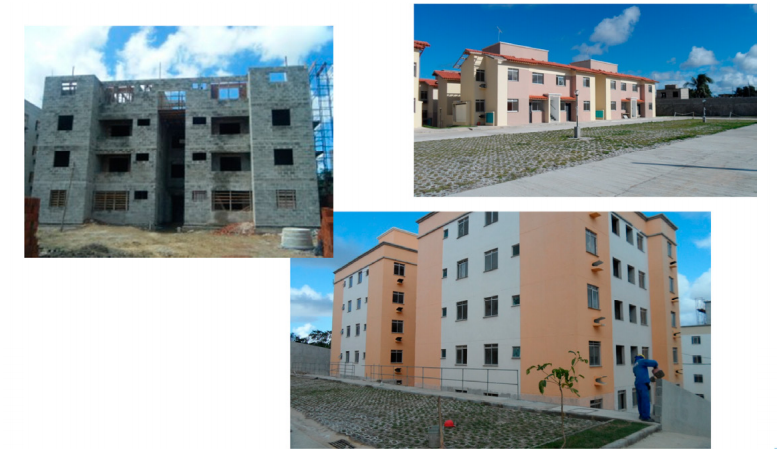 Método Industrial
Racionalização
Fonte: adaptado de CTE (2017)
Paredes e Lajes de concreto armado
 moldados “in loco”
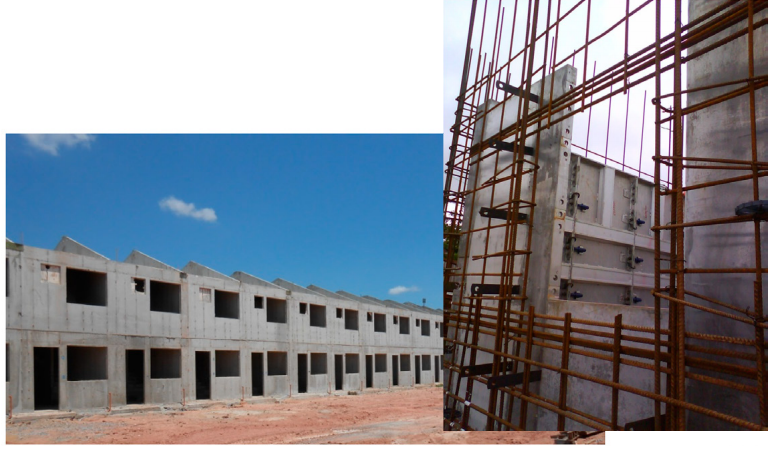 Método Industrial
Fonte: adaptado de CTE (2017)
Racionalização
Paredes e Lajes de concreto armado
 moldados “in loco”
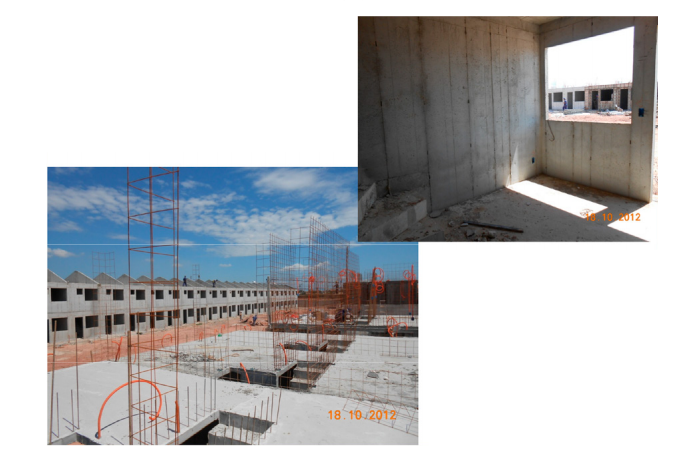 Racionalização
Fonte: adaptado de CTE (2017)
Paredes portantes de concreto armado
 maciço pré-moldadas em canteiro
 ou em fábrica
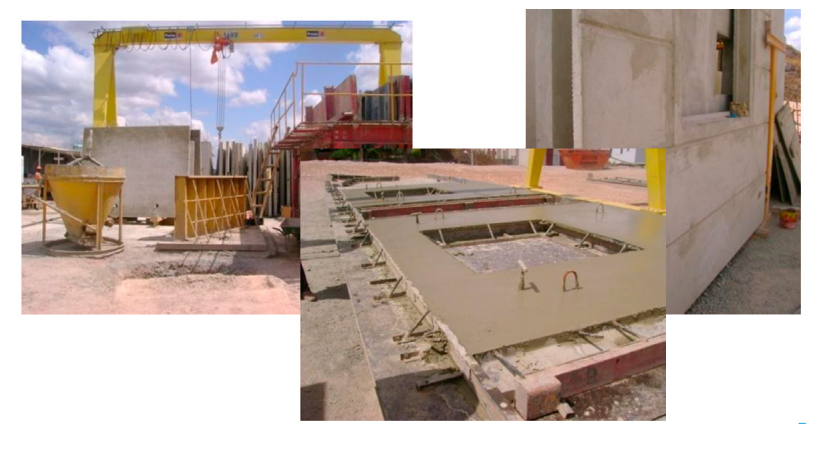 Industrialização
Racionalização
Método Industrial
Fonte: adaptado de CTE (2017)
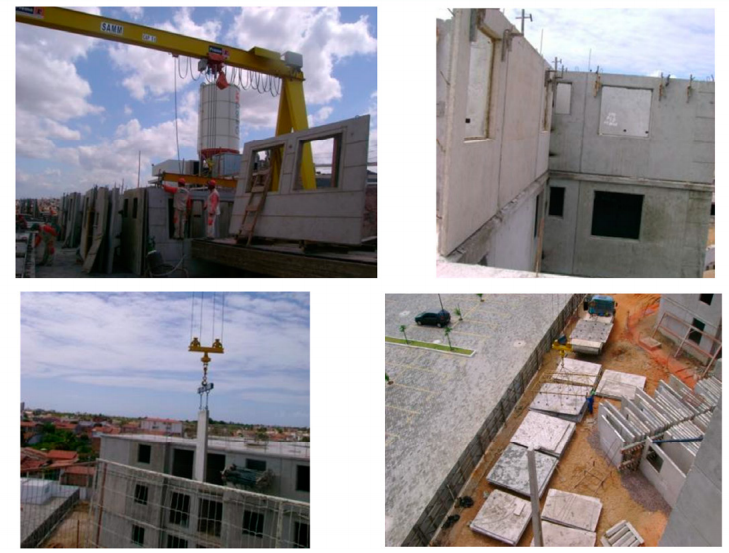 Fonte: adaptado de CTE (2017)
Steel Framing com vedação 
em placa Cimentícia e Drywall
Estrutura em Steel Framing;
Vedação externa em placas cimentícias;
Vedação Interna e Forro em Dry Wall;
Isolamento com lã de vidro entre as chapas;
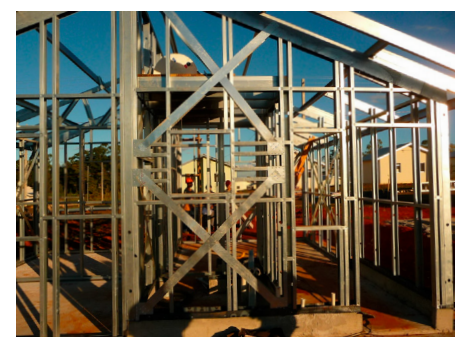 Fonte: adaptado de CTE (2017)
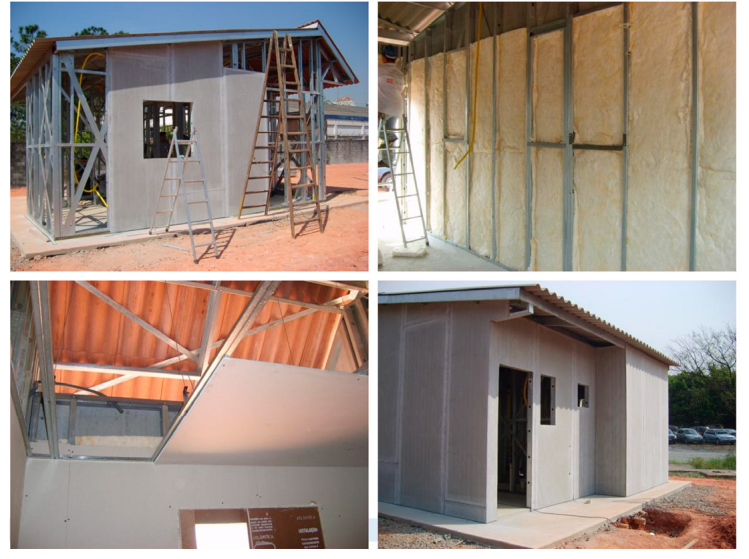 Racionalização
Método Industrial
Fonte: adaptado de CTE (2017)
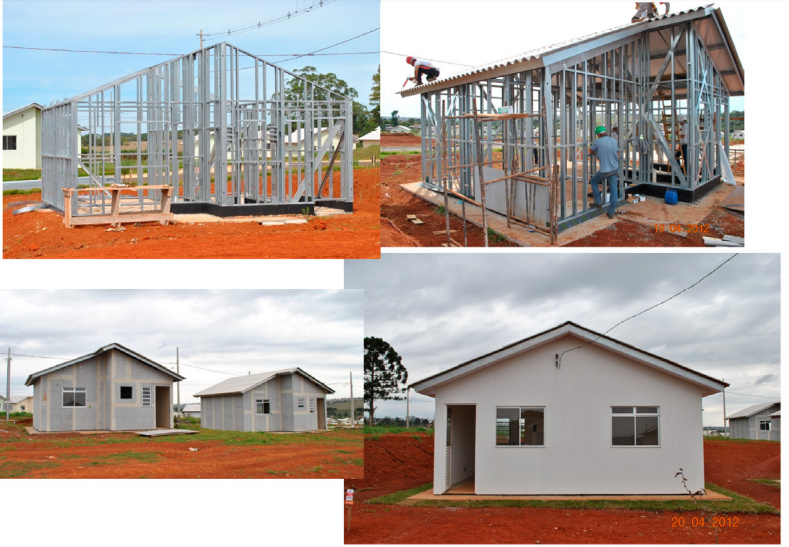 Racionalização
Método Industrial
Fonte: adaptado de CTE (2017)
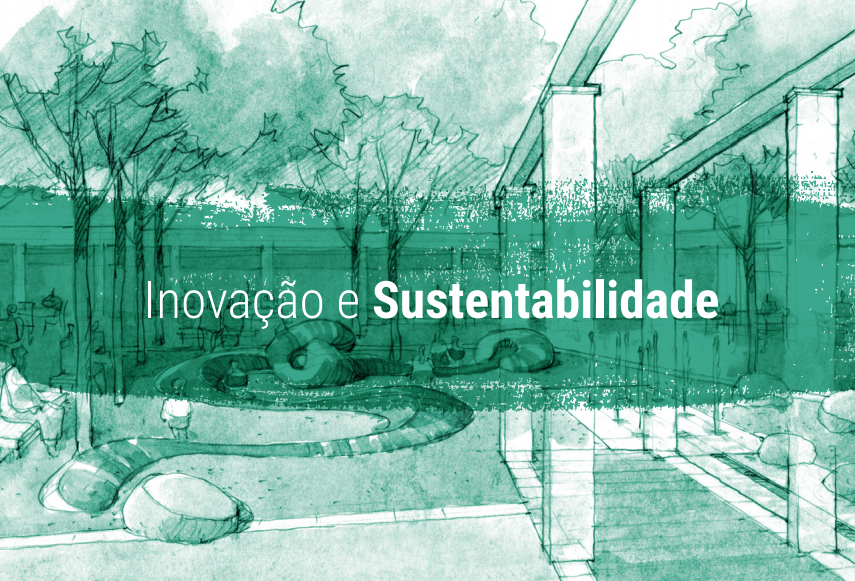 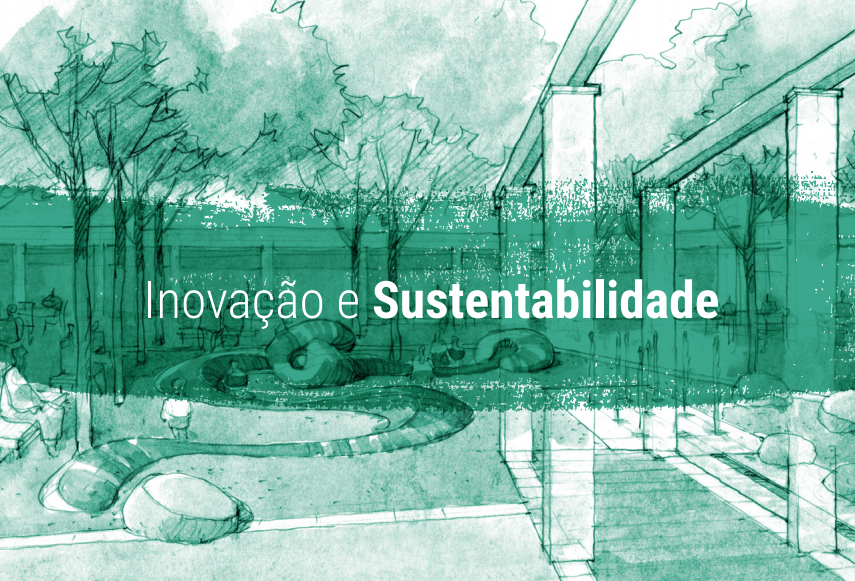 Fonte: adaptado de CTE (2017)
Sustentabilidade e o mercado da
 construção
A Sustentabilidade é um conceito que estimula o mercado a adotar formas inovadoras para lidar com as empresas, os empreendimentos, os empreendimentos, os projetos, os materiais, os equipamentos e as obras, trazendo resultados para os acionistas, colaboradores, meio ambiente, sociedade e gerações futuras.
Fonte: adaptado de CTE (2017)
Sustentabilidade na construção: 
uma visão de futuro
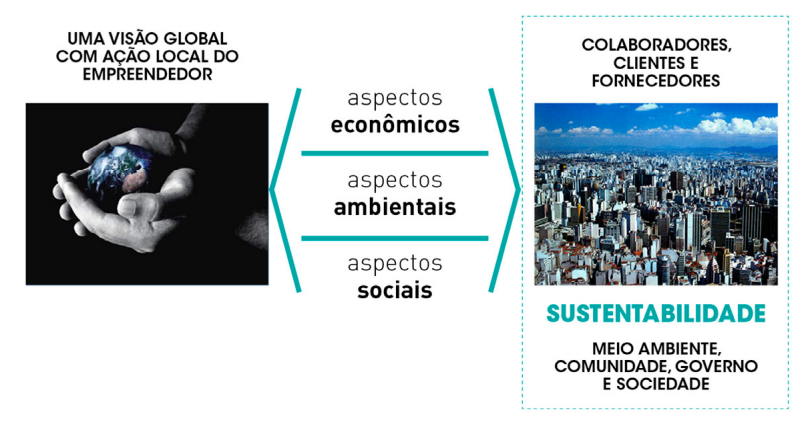 Fonte: adaptado de CTE (2017)
O que é um empreendimento sustentável?
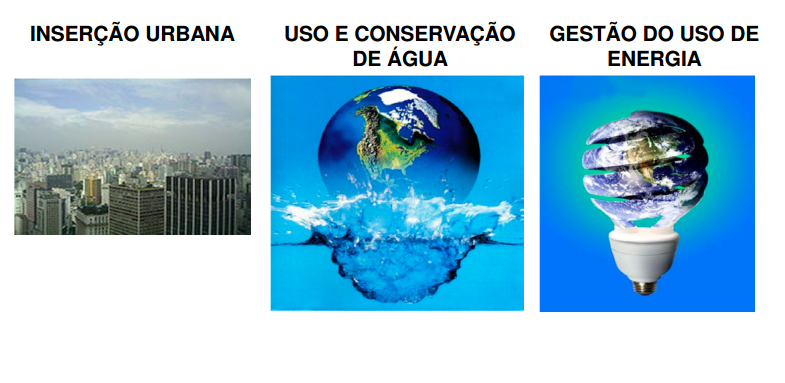 Fonte: adaptado de CTE (2017)
O que é um empreendimento sustentável?
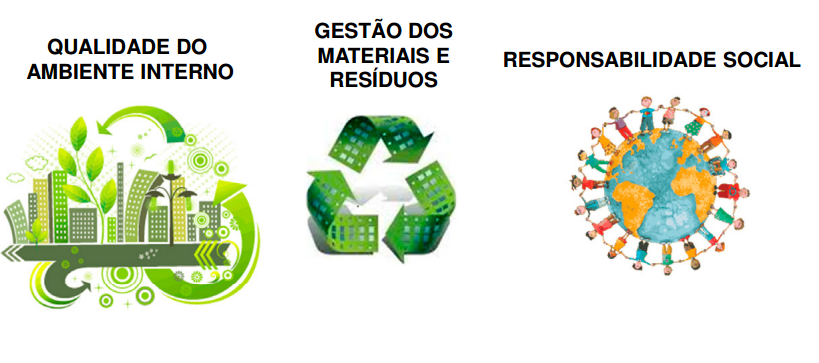 Fonte: adaptado de CTE (2017)
Normas e Referencias de 
Empreendimentos sustentáveis.
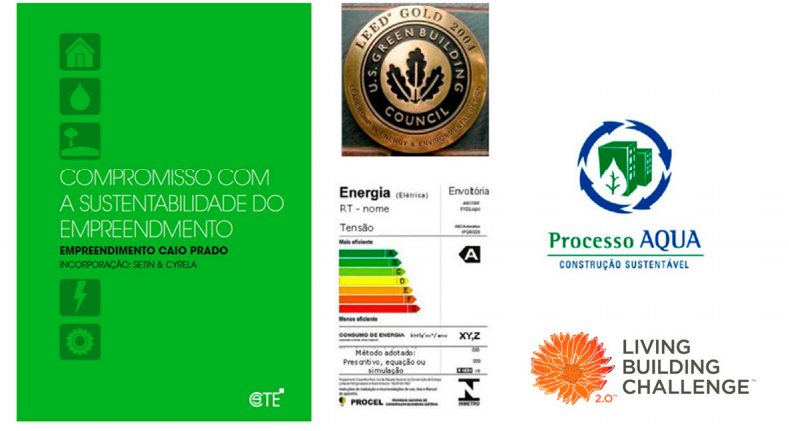 Fonte: adaptado de CTE (2017)
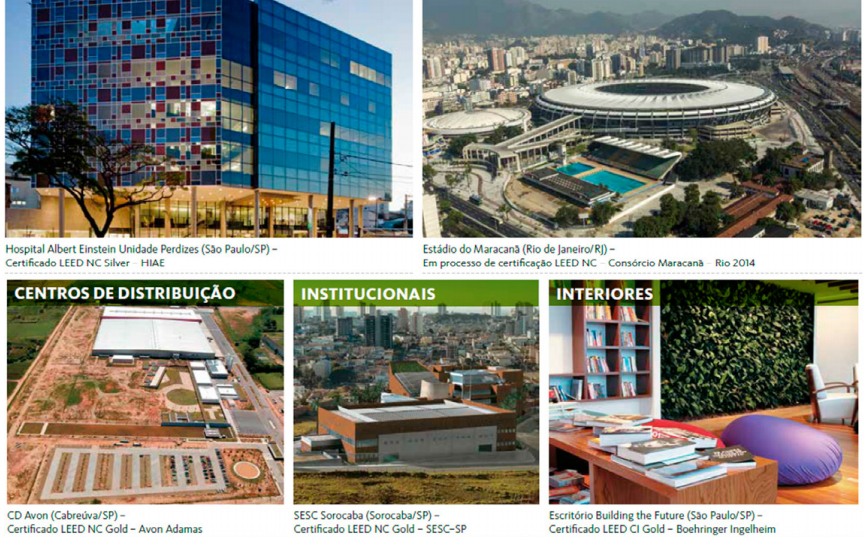 Fonte: adaptado de CTE (2017)
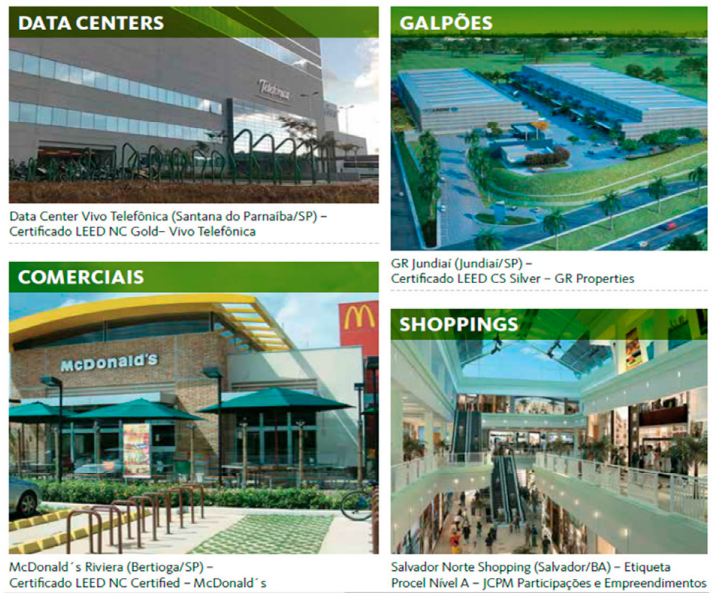 Fonte: adaptado de CTE (2017)
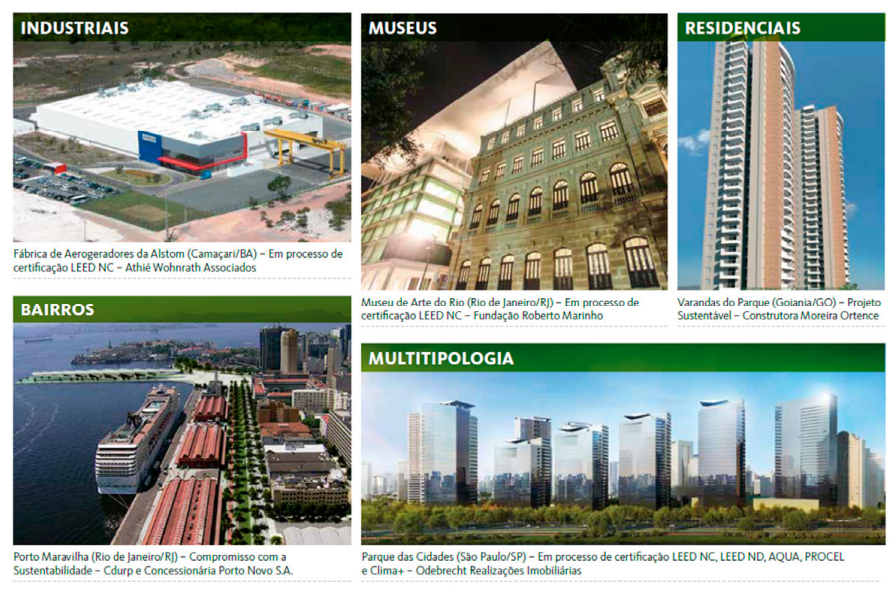 Fonte: adaptado de CTE (2017)
Obrigada !

patricia@fec.unicamp.br